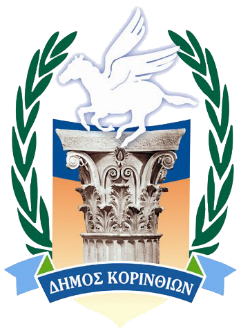 Σεπτέμβριος 2022
Δήμος Κορινθίων 
Διεύθυνση Τεχνικών Υπηρεσιών
Ετήσιος Απολογισμός Πεπραγμένων 
01/09/2021 – 31/08/2022
Γιώργος Σπ. Πούρος
Αναπληρωτής Δήμαρχος
Αντιδήμαρχος Τεχνικών Υπηρεσιών
Ετήσιος Απολογισμός
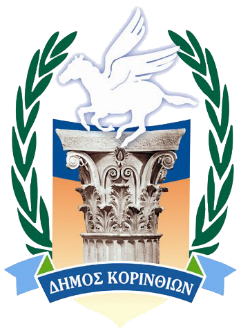 Απολογισμός Πεπραγμένων
Έργα που Παρελήφθησαν από την προηγούμενη δημοτική αρχή, και:
Ολοκληρώθηκαν μεταξύ 01/09/2021 και 31/08/2022,
Η εκτέλεσή τους συνεχίζεται ακόμα.
Έργα που Σχεδιάστηκαν από την παρούσα Δημοτική Αρχή, και:
Βρίσκονται σε φάση δημοπράτησης ή συμβασιοποίησης,
Βρίσκονται σε φάση υλοποίησης.
Ολοκληρώθηκαν, μεταξύ  01/09/2021 και 31/08/2022.
Γιώργος Σπ. Πούρος
Αναπληρωτής Δήμαρχος
Αντιδήμαρχος Τεχνικών Υπηρεσιών
Ετήσιος Απολογισμός
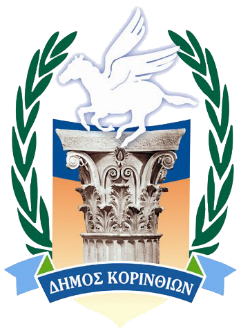 Απολογισμός Πεπραγμένων
Έργα που Παρελήφθησαν από την προηγούμενη δημοτική αρχή, και:
Ολοκληρώθηκαν μεταξύ 01/09/2021 και 31/08/2022,
Η εκτέλεσή τους συνεχίζεται ακόμα.
Έργα που Σχεδιάστηκαν από την παρούσα Δημοτική Αρχή, και:
Βρίσκονται σε φάση δημοπράτησης ή συμβασιοποίησης,
Βρίσκονται σε φάση υλοποίησης.
Ολοκληρώθηκαν, μεταξύ  01/09/2021 και 31/08/2022.
Γιώργος Σπ. Πούρος
Αναπληρωτής Δήμαρχος
Αντιδήμαρχος Τεχνικών Υπηρεσιών
Αποκατάσταση ζημιών των οδικών υποδομών και των συνοδών τους υδραυλικών έργων στις Δ. Ε. Άσσου Λεχαίου και Τενέας του Δήμου Κορινθίων, Περιφερειακής Ενότητας Κορινθίας, που επλήγη από τη φυσική καταστροφή της 29ης και 30ης Σεπτεμβρίου 2018
Προϋπολογισμός: 850.000€ 
Χρηματοδότηση: ΠΔΕ ΣΑΕ 871 
Ανάδοχος: ΓΕΩΓΕΝΕΣΙΣ ΑΕ 
Έκπτωση 11,45%
Κατάσταση: Περαιωμένο
Οδοποιΐα Δ.Ε. Άσσου-Λεχαίου
Προϋπολογισμός: 900.000€
Χρηματοδότηση: Ίδιοι Πόροι 
Ανάδοχος: ΓΕΩΓΕΝΕΣΙΣ ΑΕ 
Έκπτωση: 63,59% 
Κατάσταση: Περαιωμένο
Οδοποιΐα Δ.Ε. Κορίνθου
Προϋπολογισμός: 3.000.000€ 
Χρηματοδότηση: Ίδιοι Πόροι 
Ανάδοχος: ΤΕΚΑΤ ΑΕ 
Έκπτωση: 60,81%
Κατάσταση: Περαιωμένο
Οδοποιΐα Δ.Ε. Σολυγείας
Προϋπολογισμός: 760.000€ 
Χρηματοδότηση: Ίδιοι Πόροι 
Ανάδοχος: ΓΕΩΓΕΝΕΣΙΣ ΑΕ 
Έκπτωση: 56,44% 
Κατάσταση: Περαιωμένο
Κατασκευή Ανοιχτού Δημοτικού Θεάτρου Χιλιομοδίου (Ειρήνη Παπά)
Προϋπολογισμός: 440.000€
Χρηματοδότηση: ΕΣΠΑ (LEADER) 
Ανάδοχος: ΠΙΣΤΕΥΟΣ ΑΕ 
Έκπτωση: 45,70%
Κατάσταση: Περαιωμένο
Ετήσιος Απολογισμός
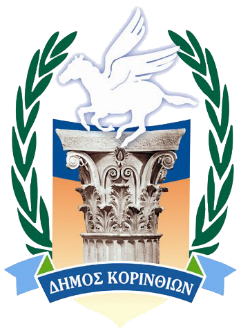 Απολογισμός Πεπραγμένων
Έργα που Παρελήφθησαν από την προηγούμενη δημοτική αρχή, και:
Ολοκληρώθηκαν μεταξύ 01/09/2021 και 31/08/2022,
Η εκτέλεσή τους συνεχίζεται.
Έργα που Σχεδιάστηκαν από την παρούσα Δημοτική Αρχή, και:
Βρίσκονται σε φάση δημοπράτησης ή συμβασιοποίησης,
Βρίσκονται σε φάση υλοποίησης.
Ολοκληρώθηκαν, μεταξύ 01/09/2021 και  31/08/2022.
Γιώργος Σπ. Πούρος
Αναπληρωτής Δήμαρχος
Αντιδήμαρχος Τεχνικών Υπηρεσιών
Επισκευή-συντήρηση Αστεροσκοπείου Στεφανίου
Προϋπολογισμός: 515.000€ 
Χρηματοδότηση: Τ.Α.Π.Ε.
Ανάδοχος: Ma Construction AE 
Έκπτωση: 46,54% 
Κατάσταση: Εκτέλεση εργασιών κατά 95%
Αναπλάσεις κοινοχρήστων χώρων επέκτασης σχεδίου πόλεως Κορίνθου
Προϋπολογισμός: 720.000€
Χρηματοδότηση: ΕΣΠΑ 
Ανάδοχος: ΠΙΣΤΕΥΟΣ ΑΕ 
Έκπτωση: 50,31% 
Κατάσταση: Εκτέλεση εργασιών κατά 95%
Ανέγερση Βρεφονηπιακού σταθμού Αθικίων
Προϋπολογισμός: 1.130.000€
Χρηματοδότηση: ΕΣΠΑ (Πελοπόννησος) 
Ανάδοχος: ΓΕΩΓΕΝΕΣΙΣ ΑΕ 
Έκπτωση: 43,10%
Κατάσταση: Εκτέλεση εργασιών κατά 70%
Ανέγερση Βρεφονηπιακού σταθμού                           Αγίου Γεωργίου
Προϋπολογισμός: 1.350.000€ 
Χρηματοδότηση: ΕΣΠΑ (Πελοπόννησος) 
Ανάδοχος: ΓΕΩΓΕΝΕΣΙΣ ΑΕ 
Έκπτωση: 45,80%
Κατάσταση: Εκτέλεση εργασιών κατά 25%
Μονάδα Επεξεργασίας Οργανικών Βιοαποδομήσιμων Δημοτικών Στερεών Αποβλήτων
Προϋπολογισμός: 2.360.000€ 
Χρηματοδότηση: Ίδιοι Πόροι 
Ανάδοχος: ΓΕΩΓΕΝΕΣΙΣ ΑΕ 
Έκπτωση: 55,59%
Κατάσταση: Εκτέλεση έργου κατά 75%. 
(Στις 16/10/2020 έγινε η 3η διακοπή εργασιών, και εν συνεχεία ακύρωση άδειας δόμησης. Στις 29/07/2022 εξεδόθη η αναθεωρημένη οικοδομική άδεια.                                                                                                                                             Η Ο.Ε. του Δήμου Κορινθίων αποφάσισε, τον 08/2022, την ματαίωση της διάλυσης της σύμβασης.                                                                                                                                                                    Η διαδικασία της ματαίωσης βρίσκεται σε εξέλιξη.)
Σχολικό συγκρότημα Αρχαίας Κορίνθου (Δημοτικό Σχολείο)
Προϋπολογισμός: 3.100.000€ (80% ΕΣΠΑ ΕΤΠΑ + 20% ΠΔΕ) 
Χρηματοδότηση: ΕΣΠΑ (Πελοπόννησος) 
Ανάδοχος: ΓΕΩΓΕΝΕΣΙΣ ΑΕ 
Έκπτωση: 53,10%
Κατάσταση: Επανεγκατάσταση αναδόχου. 
(Διακοπή εργασιών από 09/2020. Η διόρθωση μελέτης στατικών, εγκρίθηκε από το ΥΠΠΟ τον 04/2022. Η Ο.Ε. του Δήμου αποφάσισε την ματαίωση διάλυσης σύμβασης. Συμφωνία αναδόχου. Καταβολή θετικών ζημιών και επανέναρξη εργασιών. Εγκρίθηκε το χρονοδιάγραμμα αποπεράτωσης από την διαχειριστική αρχή του ΕΣΠΑ.)
Ανοικτό Κέντρο Εμπορίου Δήμου Κορινθίων (OPEN MALL)
Προϋπολογισμός: 1.459.865,15€ (Μελέτη: 41.353,46€)
Χρηματοδότηση: ΕΣΠΑ ΕΤΠΑ ΕΠΑΝΕΚ + ΠΔΕ 
Ανάδοχος μελέτης: Ένωση Οικονομικών Φορέων «ΓΡΑΦΕΙΟ 75 ΑΡΧΙΤΕΚΤΟΝΕΣ Α.Ε. – ΙΤ&KV ΕΕ – ΕΛΕΥΘΕΡΙΟΣ ΚΑΤΣΟΥΛΑΚΟΣ – ΜΑΡΙΑ ΦΟΥΚΑ» 
Έκπτωση μελέτης: 2%
Κατάσταση: Έργο προς δημοπράτηση.
Χρήση ανανεώσιμων πηγών ενέργειας για την θέρμανση του Ανοιχτού Κολυμβητηρίου Κορίνθου - Κολυμβητήριο σχεδόν μηδενικής κατανάλωσης
Προϋπολογισμός: 1.053.000€ (Μελέτη: 30.969,73€)
Χρηματοδότηση: ΕΣΠΑ (Υ.ΜΕ.ΠΕΡ.Α.Α.) 1.000.000€ 
Ανάδοχος μελέτης: IT&KV E.E. / Π. ΑΝΔΡΕΟΥ– Γ. ΦΡΑΓΚΟΓΙΑΝΝΗΣ Ο.Ε.
 Κατάσταση: Έργο προς δημοπράτηση
     
      (Κύριος του έργου είναι το ΚΕΠΑΠ και Φορέας υλοποίησης ο Δήμος Κορινθίων)
Ετήσιος Απολογισμός
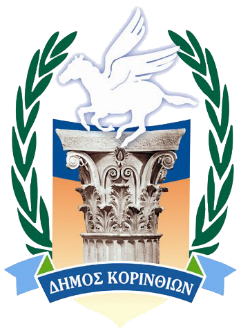 Απολογισμός Πεπραγμένων
Έργα που Σχεδιάστηκαν από την παρούσα Δημοτική Αρχή, και:
Ολοκληρώθηκαν, μεταξύ  01/09/2021 και 31/08/2022.
Βρίσκονται σε φάση υλοποίησης.
Βρίσκονται σε φάση δημοπράτησης ή συμβασιοποίησης,
Έργα που Παρελήφθησαν από την προηγούμενη δημοτική αρχή, και:
Ολοκληρώθηκαν μεταξύ 01/09/2021                   και 31/08/2022,
Η εκτέλεσή τους συνεχίζεται.
Γιώργος Σπ. Πούρος
Αναπληρωτής Δήμαρχος
Αντιδήμαρχος Τεχνικών Υπηρεσιών
Οδοποιΐα Δ.Ε. Άσσου-Λεχαίου
Προϋπολογισμός: 600.000€
Χρηματοδότηση: Ίδιοι Πόροι
Ανάδοχος: ΓΕΝΙΚΗ ΑΣΦΑΛΤΙΚΗ ΙΚΕ
Έκπτωση: 62,46%
Κατάσταση: Περαιωμένο
Οδοποιία Δ.Ε. Κορινθίων
Προϋπολογισμός: 800.000€ 
Χρηματοδότηση: Ίδιοι Πόροι 
Ανάδοχος: ΕΥΠΑΛΙΝΟΣ ΑΕ
Έκπτωση: 62,27%
Κατάσταση: Περαιωμένο
Οδοποία Δ.Ε. Σαρωνικού
Προϋπολογισμός: 550.000€ 
Χρηματοδότηση: Ίδιοι Πόροι
Ανάδοχος: ΟΔΟΓΕΝΕΣΙΣ ΑΕ
Έκπτωση: 56,32% 
Κατάσταση: Περαιωμένο
Οδοποιΐα Δ.Ε. Σολυγείας
Προϋπολογισμός: 550.000€
Χρηματοδότηση: Ίδιοι Πόροι
Ανάδοχος: ΠΙΣΤΕΥΟΣ ΑΕ 
Έκπτωση: 51,78%
Κατάσταση: Περαιωμένο
Οδοποιΐα Δ.Ε.Τενέας
Προϋπολογισμός: 650.000€
Χρηματοδότηση: Ίδιοι Πόροι
Ανάδοχος: ΟΔΟΓΕΝΕΣΙΣ ΙΚΕ 
Έκπτωση: 62,80%
Κατάσταση: Περαιωμένο
Οδοποιϊα Δήμου Κορινθίων
Προϋπολογισμός: 1.706.000€
Χρηματοδότηση: Ίδιοι Πόροι
Ανάδοχος: ΓΕΝΙΚΗ ΑΣΦΑΛΤΙΚΩΝ ΙΚΕ
Έκπτωση: 64,61%
Κατάσταση: Περαιωμένο
Αναπλάσεις Αγίου Βασιλείου(Δερβενάκια)
Προϋπολογισμός: 120.500€
Χρηματοδότηση: Ίδιοι Πόροι
Ανάδοχος: ΙΩΑΝΝΗΣ ΤΣΗΡΟΣ
Έκπτωση: 47,89%
Κατάσταση: Περαιωμένο
Αποκατάσταση ζημιών των οδικών υποδομών και των συνοδών τους υδραυλικών έργων του Δήμου Κορινθίων Περιφερειακής Ενότητας Κορινθίας, που επλήγη από την φυσική καταστροφή της 18ης και 19ης Σεπτεμβρίου 2020, προϋπολογισμού μελέτης 1.000.000,00€ (συμπεριλαμβανομένου Φ.Π.Α.)
Προϋπολογισμός: 1.000.000,00€
Χρηματοδότηση:  ΣΑΕ 871 ΠΔΕ
Ανάδοχος: ΠΙΣΤΕΥΟΣ ΑΕ
Κατάσταση: Περαιωμένο


 (Αφορά σε αντιπλημμυρικά έργα στις περιοχές Αλμυρής, Λουτρών)
Αποκατάσταση ζημιών των οδικών υποδομών και έργα πρόληψης στις κοινότητες Ξυλοκέριζας, Σοφικού, Αθικίων, Γαλατακίου και Αγίου Ιωάννη του Δήμου Κορινθίων, μετά την καταστροφική πυρκαγιά που εκδηλώθηκε στις 22/07/2020
Προϋπολογισμός: 349.999,99€ 
Χρηματοδότηση: ΠΔΕ ΣΑΕ 055
Ανάδοχος: ΒΑΣΙΛΕΙΟΣ ΜΙΤΑΚΙΔΗΣ
Έκπτωση: 10%
Κατάσταση: Περαιωμένο
Κατασκευή ραμπών και χώρων υγιεινής για την πρόσβαση και τη εξυπηρέτηση ΑΜΕΑ σε σχολικές μονάδες
Προϋπολογισμός: 18.000€
Χρηματοδότηση: Φιλόδημος 2
Ανάδοχος: ΒΑΣΙΛΕΙΟΣ ΜΙΤΑΚΙΔΗΣ
Κατάσταση: Περαιωμένο

(Αφορά στην κατασκευή - τοποθέτηση ραμπών πρόσβασης σε 10 Νηπιαγωγεία,           3 Δημοτικά σχολεία και 2 Γυμνάσια)
Συντήρηση Σχολικών Κτηρίων Δήμου Κορινθίων 2020
Προϋπολογισμός: 629.543,22€
Χρηματοδότηση: ΣΑΤΑ Σχολικών Κτηρίων
Ανάδοχος: ΛΟΥΚΑΣ ΠΑΠΑΓΕΩΡΓΙΟΥ
Έκπτωση: 61,56%
Κατάσταση: Περαιωμένο
Αναβάθμιση σχολικών κτηρίων για την δημιουργία ΔΥΕΠ (Δομή Υποδοχής Εκπαίδευσης Προσφυγόπαιδων)
Προϋπολογισμός: 150.000€
Χρηματοδότηση: ΥΠΟΥΡΓΕΙΟ ΜΕΤΑΝΑΣΤEYΤΙΚΗΣ ΠΟΛΙΤΙΚΗΣ
Ανάδοχος: ΠΙΣΤΕΥΟΣ ΑΕ
Έκπτωση: 42,30%
Κατάσταση: Περαιωμένο

          (Αφορά σε επεμβάσεις στο 8ο Δημοτικό Σχολείο - Αγίας Άννης Κορίνθου)
Εγκατάσταση φωτεινών σηματοδοτών & συνοδά έργα βελτίωσης κόμβων Ξυλοκέριζας         
   (Φανάρια Κεχρεών)
Προϋπολογισμός: 225.806,45€
Χρηματοδότηση: Ίδιοι Πόροι
Ανάδοχος: ΠΙΣΤΕΥΟΣ ΑΕ
Έκπτωση: 46,19%
Κατάσταση: Περαιωμένο
Επισκευή παλαιού δημοτικού σχολείου                     Αγίου Βασιλείου
Προϋπολογισμός: 74.000€
Χρηματοδότηση:Ίδιοι Πόροι
Ανάδοχος: ΕΥΦΡΟΣΥΝΗ ΣΑΡΛΑ
Κατάσταση: Περαιωμένο
Ανακατασκευή Λιθοδομών Αγιονορίου
Προϋπολογισμός: 50.000,00€
Χρηματοδότηση: ΑΠΕ
Ανάδοχος: ΙΑΚΩΒΟΣ ΣΠΑΘΟΠΟΥΛΟΣ
Έκπτωση: 43%
Κατάσταση: Περαιωμένο
Ανακατασκευή Λιθοδομών Αγίου Ιωάννη 2021
Προϋπολογισμός: 74.000,00€
Χρηματοδότηση: Ίδιοι Πόροι
Ανάδοχος: Π. ΚΕΛΛΑΡΗΣ ΑΕ
Κατάσταση: Περαιωμένο
Ανακατασκευή Λιθοδομών Αγιονορίου 2021
Προϋπολογισμός: 74.000,00€
Χρηματοδότηση: ΑΠΕ
Ανάδοχος: ΙΑΚΩΒΟΣ ΣΠΑΘΟΠΟΥΛΟΣ
Κατάσταση: Περαιωμένο
Επισκευή Δικτύου Άρδευσης Άσσου-Λεχαίου
Προϋπολογισμός: 60.000,00€
Χρηματοδότηση: Ίδιοι Πόροι
Ανάδοχος: ΠΙΣΤΕΥΟΣ ΑΕ
Κατάσταση: Περαιωμένο
Αναπλάσεις κοινόχρηστων χώρων Δ.Ε.
Τενέας (πλην κοινότητας Αγιονορίου)
Προϋπολογισμός: 74.400,00€
Χρηματοδότηση: Ίδιοι Πόροι
Ανάδοχος: ΑΝΑΣΤΑΣΙΟΣ ΜΟΥΚΟΣ
Κατάσταση: Περαιωμένο

                  (Αφορά στην διαμόρφωση - συντήρηση λόφου Νικηταρά)
Ανάπλαση χώρου πρόσβασης κάστρου Αγιονορίου
Προϋπολογισμός: 60.000,00€
Χρηματοδότηση: Ίδιοι Πόροι
Ανάδοχος: Σ. ΜΑΥΡΟΥΔΗΣ – Μ. ΜΑΝΤΖΟΥΡΗΣ Ο.Ε
Κατάσταση: Περαιωμένο
Ετήσιος Απολογισμός
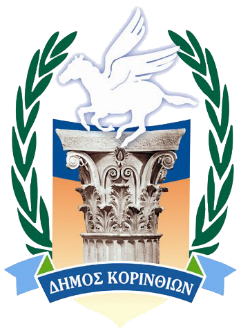 Απολογισμός Πεπραγμένων
Έργα που Παρελήφθησαν από την προηγούμενη δημοτική αρχή, και:
Ολοκληρώθηκαν μεταξύ 01/09/2021 και 31/08/2022,
Η εκτέλεσή τους συνεχίζεται.
Έργα που Σχεδιάστηκαν από την παρούσα Δημοτική Αρχή, και:
Ολοκληρώθηκαν, μεταξύ  01/09/2021 και 31/08/2022,
Βρίσκονται σε φάση υλοποίησης,
Βρίσκονται σε φάση δημοπράτησης ή συμβασιοποίησης.
Γιώργος Σπ. Πούρος
Αναπληρωτής Δήμαρχος
Αντιδήμαρχος Τεχνικών Υπηρεσιών
Ανακατασκευή Λιθοδομών Αγιονορίου 2022
Προϋπολογισμός: 74.400€
Χρηματοδότηση: ΑΠΕ
Ανάδοχος: ΚΕΤΕΜ ΑΕ
Κατάσταση: Εκτέλεση εργασιών κατά 90%
Αναπλάσεις κοινοχρήστων χώρων επέκτασης σχεδίου πόλεως Κορίνθου 2020
Προϋπολογισμός: 1.160.000€
Χρηματοδότηση: ΕΣΠΑ (ΕΥΔ Πελοποννήσου + ΕΤΠΑ) 
Ανάδοχος: ΠΙΣΤΕΥΟΣ ΑΕ
Έκπτωση: 48,48%
Κατάσταση: Εκτέλεση εργασιών κατά 85%
   (Αφορά σε δύο (2) πλατείες στην Κόρινθο,                                                                                    Πλατεία Ορφέως - Άγιος Γεώργιος και Φιλοθέη)
Συντήρηση σχολικών κτιρίων Δήμου Κορινθίων 2021
Προϋπολογισμός: 747.149,63€
Χρηματοδότηση: ΣΑΤΑ Σχολικών Κτηρίων
Ανάδοχος: ΟΔΟΓΕΝΕΣΙΣ ΙΚΕ
Έκπτωση: 45,84%
Κατάσταση: Εκτέλεση εργασιών κατά 70%
Ανακατασκευή Λιθοδομών Στεφανίου 2021
Προϋπολογισμός: 218.314€
Χρηματοδότηση: ΑΠΕ 
Ανάδοχος: ΠΙΣΤΕΥΟΣ ΑΕ
Έκπτωση: 43,39%
Κατάσταση: Εκτέλεση εργασιών κατά 60%
Συντήρηση Δημοτικών Κτηρίων
Προϋπολογισμός: 650.486,46€
Χρηματοδότηση: ΣΑΤΑ + Ίδιοι Πόροι
Ανάδοχος: ΓΕΩΓΕΝΕΣΙΣ ΑΕ
Έκπτωση: 46,43%
Κατάσταση: ΄Εναρξη εργασιών 08/2022
Ανάπλαση κοινοχρήστων χώρων Δ.Ε. Σαρωνικού 
(πλην κοινότητας Κατακαλίου)
Προϋπολογισμός: 147.000,00€
Χρηματοδότηση: Ι.Π. + ΣΑΤΑ
Ανάδοχος: ΠΙΣΤΕΥΟΣ ΑΕ
Έκπτωση: 41,82%
Κατάσταση: Προς εγκατάσταση εργολάβου
                 
                (Αφορά στην ανάπλαση πλατείας Αθικίων και του πέριξ χώρου)
Ανάπλαση Πεζοδρομίων Δ.Ε. Άσσου-Λεχαίου
Προϋπολογισμός: 500.000€ 
Χρηματοδότηση: Ίδιοι Πόροι 
Ανάδοχος: ΠΙΣΤΕΥΟΣ Α.Ε. 
Έκπτωση: 44,29 %
Κατάσταση: Προς εγκατάσταση εργολάβου
Συντήρηση Σχολικών Κτηρίων Δήμου Κορινθίων
Προϋπολογισμός: 523.441,84€
Χρηματοδότηση: ΣΑΤΑ ΣΧΟΛΙΚΩΝ ΚΤΗΡΙΩΝ + ΙΔΙΟΙ ΠΟΡΟΙ
Ανάδοχος: ΟΔΟΓΕΝΕΣΙΣ ΙΚΕ
Έκπτωση: 29,04%
Κατάσταση: Εργολάβος προς εγκατάσταση
Ανάπλαση πεζοδρομίων πόλης Κορίνθου
Προϋπολογισμός: 1.270.000€
Χρηματοδότηση: ΣΑΤΑ + ΦΙΛΟΔΗΜΟΣ 2 + ΙΔΙΟΙ ΠΟΡΟΙ
Ανάδοχος: ΠΙΣΤΕΥΟΣ ΑΕ
Έκπτωση: 40,43%
Κατάσταση: Εργολάβος προς εγκατάσταση
Ανάπλαση Κοινοχρήστων χώρων Κάτω Άσσου
Προϋπολογισμός: 960.000€
Χρηματοδότηση: ΙΔΙΟΙ ΠΟΡΟΙ + ΣΑΤΑ 2022
Ανάδοχος: Κ ΑΓΓΕΛΟΠΟΥΛΟΣ ΚΑΙ ΣΙΑ ΟΕ
Έκπτωση: 42,51%
Κατάσταση: Εργολάβος προς εγκατάσταση
Ετήσιος Απολογισμός
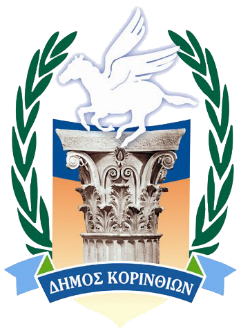 Απολογισμός Πεπραγμένων
Έργα που Σχεδιάστηκαν από την παρούσα Δημοτική Αρχή, και:
Ολοκληρώθηκαν, μεταξύ  01/09/2021 και 31/08/2022,
Βρίσκονται σε φάση υλοποίησης,
Βρίσκονται σε φάση συμβασιοποίησης ή δημοπράτησης.
Έργα που Παρελήφθησαν από την προηγούμενη δημοτική αρχή:
Και ολοκληρώθηκαν μεταξύ 01/09/2021 και 31/08/2022,
Και η εκτέλεσή τους συνεχίζεται ακόμα.
Γιώργος Σπ. Πούρος
Αναπληρωτής Δήμαρχος
Αντιδήμαρχος Τεχνικών Υπηρεσιών
Οδοποιϊα Άσσου-Λεχαίου
Προϋπολογισμός: 600.000€
Χρηματοδότηση: Ίδιοι Πόροι
Ανάδοχος: ΓΕΝΙΚΗ ΑΣΦΑΛΤΙΚΩΝ ΙΚΕ
Έκπτωση: 50,47%
Κατάσταση: Υπό συμβασιοποίηση
Οδοποιϊα Δ.Ε. Κορινθίων
Προϋπολογισμός: 320.000€
Χρηματοδότηση: Ίδιοι Πόροι
Ανάδοχος: Σ.Λ. ΕΥΠΑΛΙΝΟΣ Α.Τ.Ε. 
Έκπτωση: 48,00%
Κατάσταση: Υπό συμβασιοποίηση
Οδοποιϊα Δ.Ε. Σαρωνικού
Προϋπολογισμός: 600.000€
Χρηματοδότηση: Ίδιοι Πόροι
Ανάδοχος: ΟΔΟΓΕΝΕΣΙΣ ΙΚΕ
Έκπτωση: 30,63%
Κατάσταση: Υπό συμβασιοποίηση
Οδοποιϊα Δ.Ε. Σολυγείας
Προϋπολογισμός: 600.000€
Χρηματοδότηση: Ίδιοι Πόροι
Ανάδοχος: ΙΑΚΩΒΟΣ ΣΠΑΘΟΠΟΥΛΟΣ
Έκπτωση: 40,68%
Κατάσταση: Υπό συμβασιοποίηση
Οδοποιϊα Δ.Ε. Τενέας
Προϋπολογισμός: 500.000€
Χρηματοδότηση: Ίδιοι Πόροι
Ανάδοχος: ΣΛ. ΕΥΠΑΛΙΝΟΣ ΑΤΕ
Έκπτωση: 45,00%
Κατάσταση: Υπό συμβασιοποίηση
Βελτίωση υποδομών πλησίον ανοιχτής δομής μεταναστών Κορίνθου
Προϋπολογισμός: 320.000€
Χρηματοδότηση: ΤΑΜΕΙΟ ΑΛΛΗΛΕΓΓΥΗΣ (ΥΠΟΥΡΓΕΙΟ                   
                       ΜΕΤΑΝΑΣΤΕΥΤΙΚΗΣ ΠΟΛΙΤΙΚΗΣ)
Ανάδοχος: ΠΙΣΤΕΥΟΣ ΑΕ
Έκπτωση: 40,52%
Κατάσταση: Υπό συμβασιοποίηση
Διαμόρφωση Περιβάλλοντος χώρου Παλαιού Σιδηροδρομικού Σταθμού Κορίνθου
Προϋπολογισμός: 1.335.000€
Χρηματοδότηση: ΙΔΙΟΙ ΠΟΡΟΙ + ΣΑΤΑ 2022
Ανάδοχος: ΕΥΡΥΘΜΟΣ - Δ ΚΡΑΜΠΟΒΙΤΗΣ ΚΑΙ ΣΙΑ ΕΕ
Έκπτωση: 26,38%
Κατάσταση: Υπό συμβασιοποίηση
Αναπλάσεις πόλης Κορίνθου
Προϋπολογισμός: 865.000€
Χρηματοδότηση: ΙΔΙΟΙ ΠΟΡΟΙ
Κατάσταση: Υπό δημοπράτηση
 
      (Αφορά σε: Ανάπλαση Πάρκου Πρόνοιας. Επιφάνεια παρέμβασης 760,55 τ.μ.                                                                                                                                      
       Πλατεία Σταύρου Ηλιόπουλου. Επιφάνεια παρέμβασης 4.787,25 τ.μ.                              
       Πέργκολες πλατείας Παναγή Τσαλδάρη).
Εκπόνηση μελετών και υλοποίηση μέτρων πυροπροστασίας στις σχολικές μονάδες
Προϋπολογισμός: 288.920€
Χρηματοδότηση: Φιλόδημος 2
Κατάσταση: Προς δημοπράτηση                                                       

                 (Αφορά σε 39 Νηπιαγωγεία, 22 Δημοτικά, 13 Γυμνάσια-Λύκεια                       του Δήμου Κορινθίων)
Προμήθειες & Υπηρεσίες
Προμήθειες και Υπηρεσίες σε επίπεδο:

  μελέτης, 
  δημοπράτησης, 
  κατασκευής,  
  περαίωσης.
Προμήθεια Μεταφορά και τοποθέτηση στεγάστρων για την δημιουργία ή και αναβάθμιση των στάσεων για την εξυπηρέτηση του επιβατικού κοινού των δήμων της Ελλάδας
Προϋπολογισμός: 49.910€
Χρηματοδότηση: ΦΙΛΟΔΗΜΟΣ 2 
Ανάδοχος: URBAN INNOVATIONS ΜΟΝ ΙΚΕ 
Κατάσταση: Περαιωμένο                                                         
    
                            (Αφορά σε δεκατρείς (13) στάσεις αστικής διαδρομής)
Σχέδιο Βιώσιμης Αστικής κινητικότητας (ΣΒΑΚ) Δήμου Κορινθίων
Προϋπολογισμός: 64.901,60€
Χρηματοδότηση: ΠΡΑΣΙΝΟ ΤΑΜΕΙΟ 
Ανάδοχος: ΔΙΑΔΙΚΑΣΙΑ ΑΕ 
Κατάσταση: Έχουν παραδοθεί και τα 4 παραδοτέα της συμβουλευτικής υπηρεσίας. Τώρα, βρίσκεται υπό την έγκριση του ΥΠΟΜΕ. Αμέσως μετά, θα εγκριθεί από το Δ.Σ.
«Σύνταξη Σχεδίου Δράσης Ενεργειακής Απόδοσης» (ΣΔΕΑ) Δημοτικών Κτηρίων
Προϋπολογισμός: 24.738€
Χρηματοδότηση: Ίδιοι Πόροι
Ανάδοχος: ΔΙΑΔΙΚΑΣΙΑ ΑΕ 
Κατάσταση: Η συμβουλευτική υπηρεσία έχει παραδοθεί.                                                                                    
 [Αφορά στην ενεργειακή αναβάθμιση σε 5 δημοτικά κτήρια και 5 σχολεία και περιλαμβάνει  3 φάσεις παράδοσης, οι οποίες έχουν ήδη παραδοθεί.                                                               Α) σύνταξη ΣΔΕΑ, Β) φόρμες ενεργειακής καταγραφής ΥΠΕΝ ανά κτήριο, Γ) Προτάσεις χρηματοδότησης] Απαιτείται πλέον, διαγωνισμός της μελέτης.
 Εν αναμονή ένταξης στο πρόγραμμα ΗΛΕΚΤΡΑ (ΦΕΚ Τεύχος B’ 4813/12.09.2022)
«Εκπόνηση Σχεδίου Φόρτισης Ηλεκτρικών Οχημάτων» (ΣΦΗΟ) στον Δήμο Κορινθίων
Προϋπολογισμός: 59.520€
Χρηματοδότηση: ΠΡΑΣΙΝΟ ΤΑΜΕΙΟ 
Ανάδοχος: ΔΙΑΔΙΚΑΣΙΑ ΑΕ 
Κατάσταση: Η συμβουλευτική υπηρεσία έχει παραδοθεί.                      
  
   (Αφορά σε 59 Σταθμούς Φόρτισης Ηλεκτροκίνητων Οχημάτων στον Δήμο Κορινθίων)
                           (Το επόμενο στάδιο είναι η σύνταξη της μελέτης)
Προμήθεια και εγκατάσταση οργάνων παιδικών χαρών Δήμου Κορινθίων
Προϋπολογισμός: 577.981,78€
Χρηματοδότηση: ΠΡΑΣΙΝΟ ΤΑΜΕΙΟ + Ίδιοι Πόροι 
Κατάσταση: Ανάδοχος προς εγκατάσταση
  
                                      (Αφορά σε δώδεκα παιδικές χαρές)
Προτάσεις ένταξης έργων 
σε επιχορηγούμενα προγράμματα
Προτάσεις με μελέτες, που κατατέθηκαν απο την ΔΤΥ,
 για ένταξη έργων σε επιχορηγούμενα προγράμματα
Έργα που έχουν εγκριθεί στο ΠρόγραμμαΑγροτικής Ανάπτυξης (ΠΑΑ) 2014-2020, 
και είναι πόνημα και της Δ.Τ.Υ.
Δράση 4.3.4: «Βελτίωση πρόσβασης σε γεωργική γη και κτηνοτροφικές εκμεταλλεύσεις» του Προγράμματος Αγροτικής Ανάπτυξης 2014 - 2020 (Π.Α.Α. 2014 - 2020).
 Αφορά σε:  Βελτίωση οδού σύνδεσης του οικισμού Αγίου Ιωάννη με την κοινότητα Χιλιομοδίου. Ποσό 1.000.000€
__________________________________________________________________________________
Δράση 4.3.4: «Βελτίωση πρόσβασης σε γεωργική γη και κτηνοτροφικές εκμεταλλεύσεις» του Προγράμματος Αγροτικής Ανάπτυξης 2014 - 2020 (Π.Α.Α. 2014 - 2020).
 Αφορά σε:  Βελτίωση οδού σύνδεσης του οικισμού Σπαθοβουνίου με τον οικισμό
Μαψό. Ποσό 1.000.000€
________________________________________________________________________________
Δράση 4.3.4: «Βελτίωση πρόσβασης σε γεωργική γη και κτηνοτροφικές εκμεταλλεύσεις» του Προγράμματος Αγροτικής Ανάπτυξης 2014 - 2020 (Π.Α.Α. 2014 - 2020).
 Αφορά σε:  Βελτίωση οδού σύνδεσης του οικισμού Αμόνι - Καλογερολίμανο με την
Επ.Ο. Κορίνθου - Επιδαύρου. Ποσό 1.000.000€
Έργα που έχουν υποβληθεί οι μελέτες τους 
στο πρόγραμμα Αντ. Τρίτσης, 
και είναι πόνημα - μελέτη της Δ.Τ.Υ.
ΑΤ 05 –“Ανάπτυξη της Υπαίθρου - Αγροτική Οδοποιία” Προϋπολογισμός: 3.175.000€ 
Αφορά σε: 
Υποέργο 1: Βελτίωση δρόμου Αγίου Βασιλείου έως δρόμου Στεφανίου -Μυκηνών (Δρόμος μήκους 4.585 μ και πλάτος 6μ) (1.725.000€)
Υποέργο 2: Βελτίωση οδού σύνδεσης της Κοινότητας Σοφικού με την Κοινότητα Δήμαινας (Δρόμος μήκους 6.436 μ. και πλάτους 5 m) (1.450.000€  )
Υποβολή πρότασης στις 03/03/2021 _______________________________________________________________________________________________________________________
ΑΤ 06 – “Αστική Αναζωογόνηση”,  Προϋπολογισμός: 1.646.968€
Αφορά σε:
- 1ο υποέργο, Αποκατάσταση και ανάδειξη παλιάς αποθήκης Α.Σ. Άσσου σε πολιτιστικό κέντρο 775.000€.
2ο υποέργο, Προμήθεια εξοπλισμού βιώσιμης ανάπτυξης οικιστικού περιβάλλοντος (ηλιακά παγκάκια, ηλιακές ομπρέλλες, ηλιακά φωτιστικά) 
Υποβολή πρότασης 09/06/2021 
_____________________________________________________________________________________________________________________________
Έργα που έχουν υποβληθεί οι μελέτες τους 
στο πρόγραμμα Αντ. Τρίτσης, 
και είναι πόνημα - μελέτη της Δ.Τ.Υ.
ΑΤ 10 – Συντήρηση δημοτικών ανοικτών αθλητικών χώρων, σχολικών μονάδων, προσβασιμότητα ΑμΕΑ
Προϋπολογισμός: 161.928,80€
Αφορά σε:
Συντήρηση και επισκευή σχολικών κτηρίων και αύλειων χώρων (60.500€)
Παρεμβάσεις διασφάλισης πρόσβασης στο χώρο των παραλιών κολύμβησης καθώς και κάθε άλλης συναφούς δράσης αυτών (101.428,80€) 
Υποβολή προσφορών στις 19/03/2021
__________________________________________________________________________________
ΑΤ 11 - "Προσεισμικός Έλεγχος" 
Προϋπολογισμός: 46.167,07€ 
Αφορά σε:
Παροχή Υπηρεσίας για Προσεισμικό Έλεγχο των σχολικών μονάδων του Δήμου Κορινθίων. 
Υποβολή πρότασης 12/03/2021
Συγκριτικά Στοιχεία Ετήσιων Απολογισμών ετών 2020, 2021, 2022  και πρόβλεψη έτους 2023
Ευχαριστίες
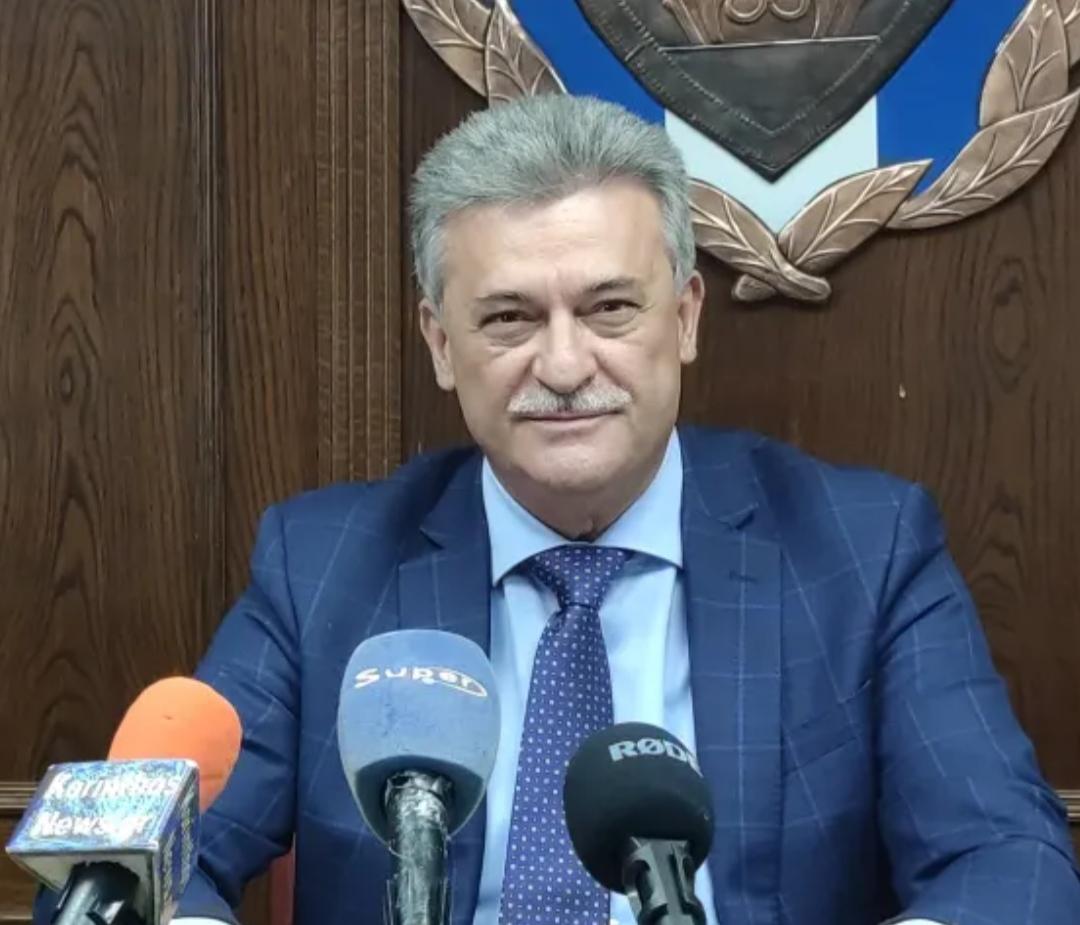 Προς τον Δήμαρχο Κορινθίων 
      Βασίλη Νανόπουλο, 
για την εμπιστοσύνη του και 
    την συμπαράστασή του
Ευχαριστίες
Προς την Δ/νση, τους προϊσταμένους των Τμημάτων και τα στελέχη της Τ.Υ. ( Έργων & Μελετών, Η/Μ, Αυτεπιστασίας) για την υπερπροσπάθεια που καταβάλλουν, να ανταποκρίνονται στις απαιτήσεις της Υπηρεσίας.
Προς τους ειδικούς συνεργάτες του Δημάρχου, για την εξαιρετική συνεργασία τους και προσφορά τους, στην πρόοδο των εργασιών της ΔΤΥ.
Ετήσιος Απολογισμός Πεπραγμένων
01/09/2021 - 31/08/2022
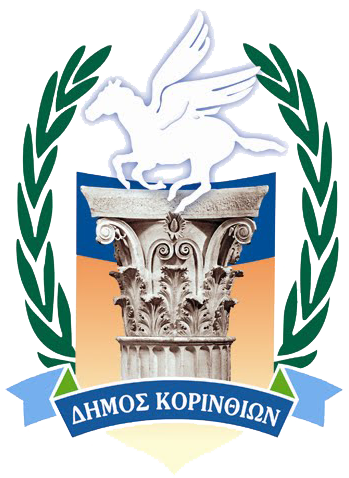 Θέλουμε, Ξέρουμε, Μπορούμε και Αποδεικνύουμε Καθημερινά, πως κάνουμε τον Δήμο Κορινθίων Καλύτερο.
Δήμος για Όλους